МУНИЦИПАЛЬНОЕ БЮДЖЕТНОЕ ДОШКОЛЬНОЕ ОБРАЗОВАТЕЛЬНОЕ
УЧРЕЖДЕНИЕ "ДЕТСКИЙ САД №4 "ЛАСТОЧКА"
ГОРОДА АРМЯНСКА РЕСПУБЛИКИ КРЫМ
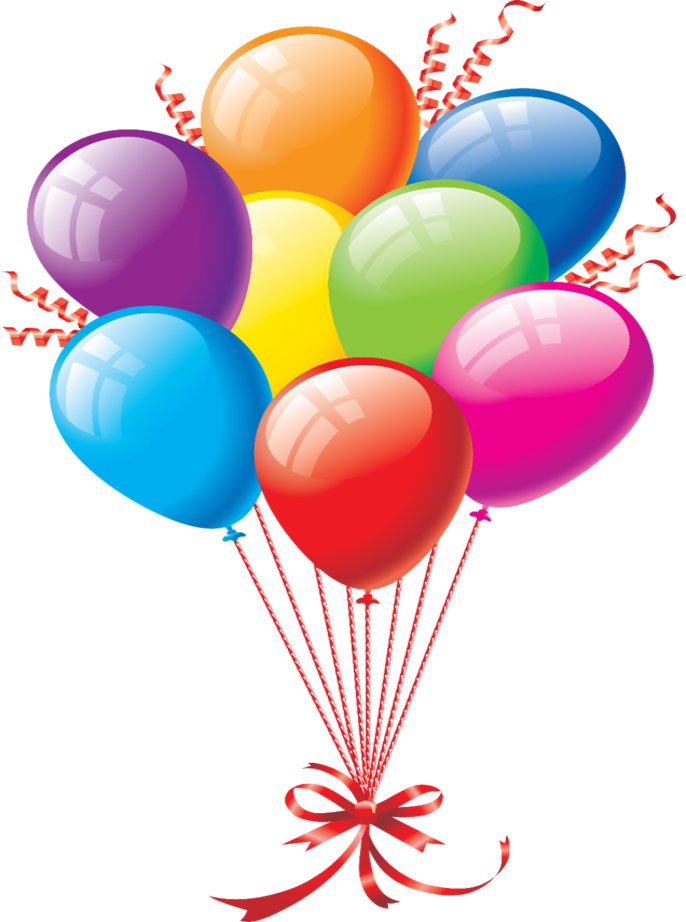 Развивающая предметно -пространственная средав подготовительной к школе группе
в соответствии с ФГОС ДО и основной образовательной программой дошкольного образования
Воспитатель : Приходько Н.А.
Армянск 2019
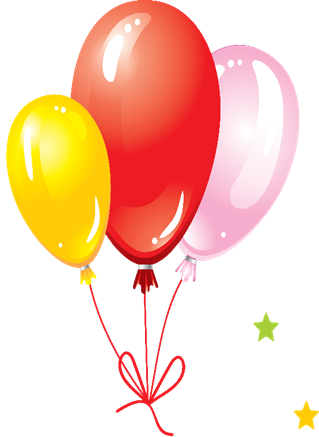 Правильно организованная               предметно- развивающая среда
* Позволяет каждому ребенку найти занятие по душе, поверить  в свои силы и способности, научиться взаимодействовать со взрослыми и сверстниками
* Вызывает у детей чувство радости, эмоционально-положительное  отношение к школе, обогащает  новыми впечатлениями и знаниями, побуждает к активной учебной деятельности;
 *Обеспечивает целостность учебно-воспитательного процесса и создает окружающее пространство , удовлетворяющее потребности актуального , ближайшего и перспективного творческого развития каждого ребенка;
*Позволяет обеспечить качество образования в соответствии с требованиями новых ФГОС
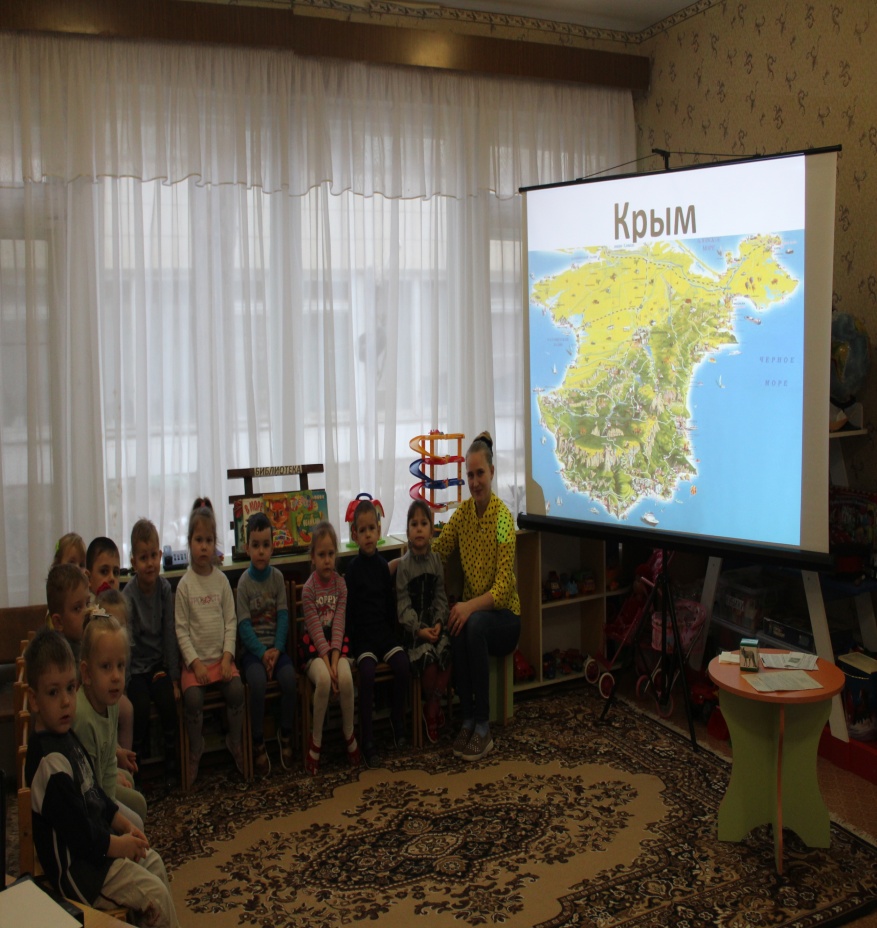 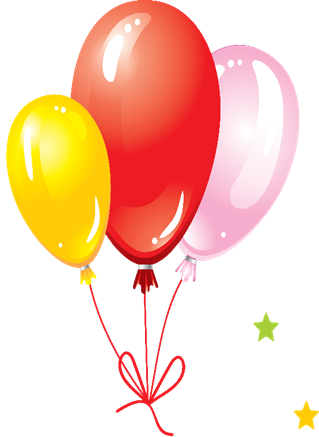 Основываясь на требованиях ФГОС ДО, СанПиН, Примерного перечня игрового оборудования для учебно-материального обеспечения дошкольных образовательных учреждений,  в подготовительной группе создана развивающая предметно - пространственная среда, ориентированная на использование адекватных возрасту форм работы с детьми, использование образовательных технологий деятельностного подхода, эффективную организацию мебели в группе расставлены вдоль стен, это максимально освобождает центр для игр детей, развития их двигательной активности.  Пространство группы организовано в виде разграниченных центров. Подобная организация позволяет детям выбрать интересные для себя занятия, чередовать их в течение дня.
ЦЕЛЬ: формирование развивающей среды, способствующей гармоничному развитию и саморазвитию детей.
 ЗАДАЧИ:
1. Создать благоприятные условия для творческого саморазвития личности каждого ребенка;
3. При построении предметно — пространственной среды соблюдались принципы:
Открытости
2. Способствовать развитию эмоционального благополучия детей с учетом их потребностей и интересов;
Гибкого зонирования
Стабильности -динамичности
Поли функциональности 
Гендерный
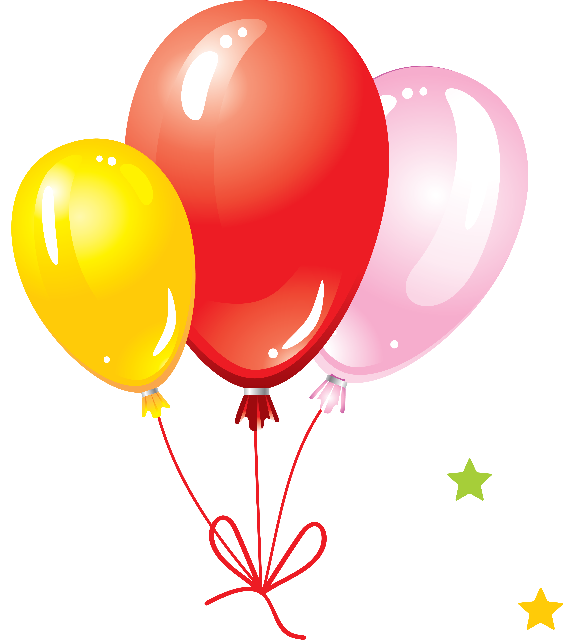 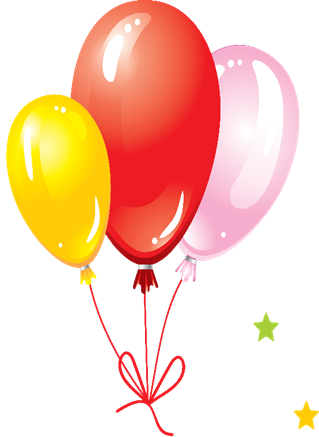 ПРИРОДНЫЙ УГОЛОК ЦЕНТР ЭКСПЕРЕМЕНТИРОВАНИЯ
Имеется: паспорт комнатных растений, календарь погоды, дидактические игры экологической направленности, материал для  знакомства с растениями и животными различных климатических зон, живой  и неживой  природой: «Что происходит в природе», «Кто где живет », «Живая планета»,  серии картин «Времена года», «Животный и растительный мир», «Зоологическое лото», различные емкости для воды и сыпучих, весы, микроскоп, песочные часы, предметы разной величины, веса, формы. Материалы для посадки «Зеленого огорода», семена цветов. 
Имеется картотека проведения экспериментов в старшем возрасте, природный материал для проведения экспериментов
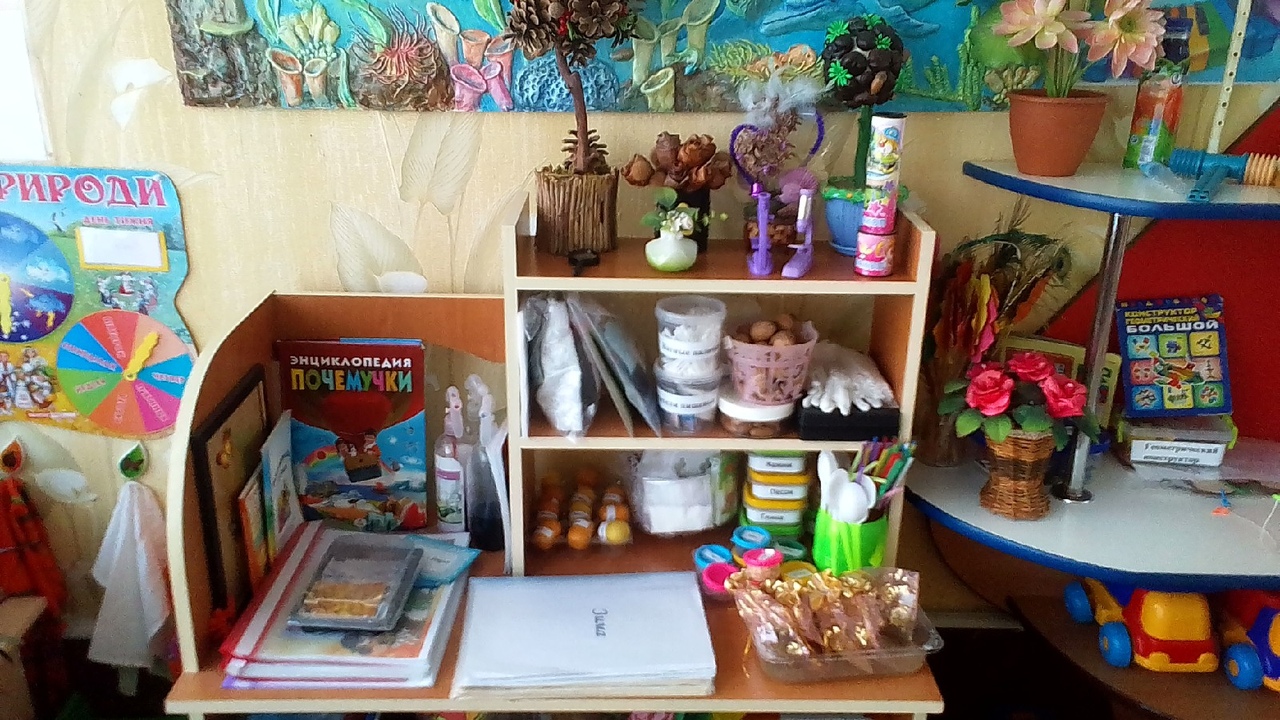 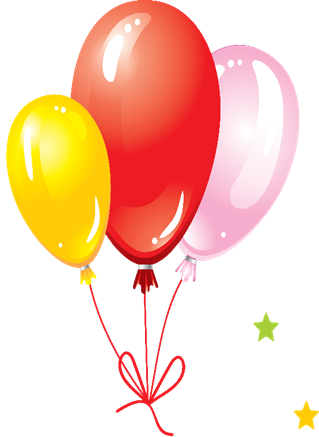 ЦЕНТР ПО ОЗНАКОМЛЕНИЮ С ПРАВИЛАМИ ДОРОЖНОГО ДВИЖЕНИЯ
Создавая развивающую среду в группе, немало внимания я уделяла созданию комфортных условий для развития навыков безопасного поведения детей. В уголке имеется разнообразный материал по правилам безопасного поведения на дорогах : сюжетные иллюстрации, раздаточный и демонстративный материал, игры, папки–передвижки, книги, раскраски , настольно – печатные игры.
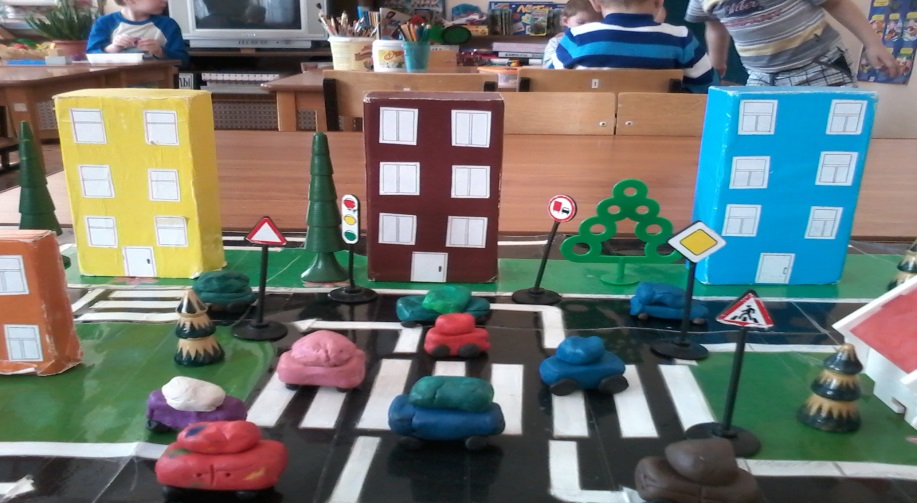 ЦЕНТР ПОЖАРНОЙ БЕЗОПАСНОСТИ
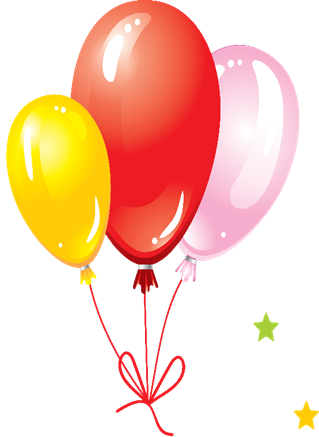 В уголке имеется разнообразный материал по пожарной безопасности: сюжетные иллюстрации, раздаточный и демонстративный материал, игры, папки–передвижки, книги, раскраски , настольно-печатные игры.
ЦЕНТР ПАТРИОТИЧЕСКОГО ВОСПИТАНИЯ И ДРУЖБЫ НАРОДОВ
Нравственно - патриотический центр оформлен с целью формирование интереса к  малой Родине, традициям родного края, представления о том, что Россия огромная многонациональная страна,  знакомство со столицей нашей Родины флагом и гербом нашей страны. Данный материал я использую для знакомства детей с такими разделами как: «Моя семья», «Детский сад», « Родной город Сызрань» , «Родной край», «Родная страна», «Наши защитники России».
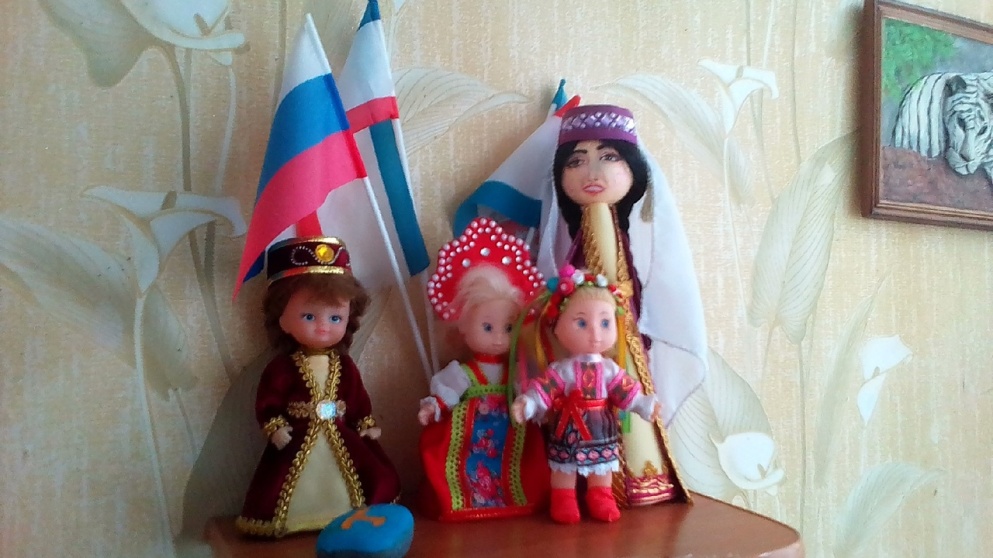 Центр книги
Центр книги играет существенную роль в формировании у дошкольников интереса к художественной литературе. В центре  ребенок по своему желанию может выбрать книгу. Все издания очень красивые , с яркими картинками, хорошо знакомые детям.
ЦЕНТР ИЗОДЕЯТЕЛЬНОСТИ
В данном центре имеется разнообразный демонстрационный материал. Различные материалы для рисования: краски, гуашь, кисточки разной величины, карандаши, мелки, трафареты, фломастеры, раскраски, бумага разной фактуры, шаблоны. В свободное от занятий время дети любят работать в уголке самостоятельного творчества. Здесь  они могут найти интересные занятия, использовать в  работе  различные материалы.
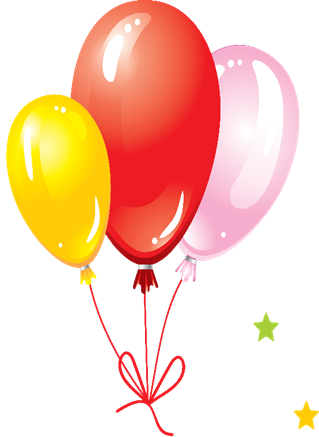 ЦЕНТР ДВИГАТЕЛЬНОЙ АКТИВНОСТИ
Имеются картотеки: комплексы утренней гимнастики, подвижных игр, загадки о спорте, наглядные пособия по видам спорта. Имеется спортивный инвентарь: кегли, скакалки, обручи, мячи разных размеров. Для утренней гимнастики – кубики, гимнастические палки, ленты, флажки, веревочки; коврики для профилактики плоскостопия, мишени для метания, «Кольцеброс», шапочки для подвижных игр; настольно-печатные игры «Угадай вид спорта», «Будь здоров» и др.
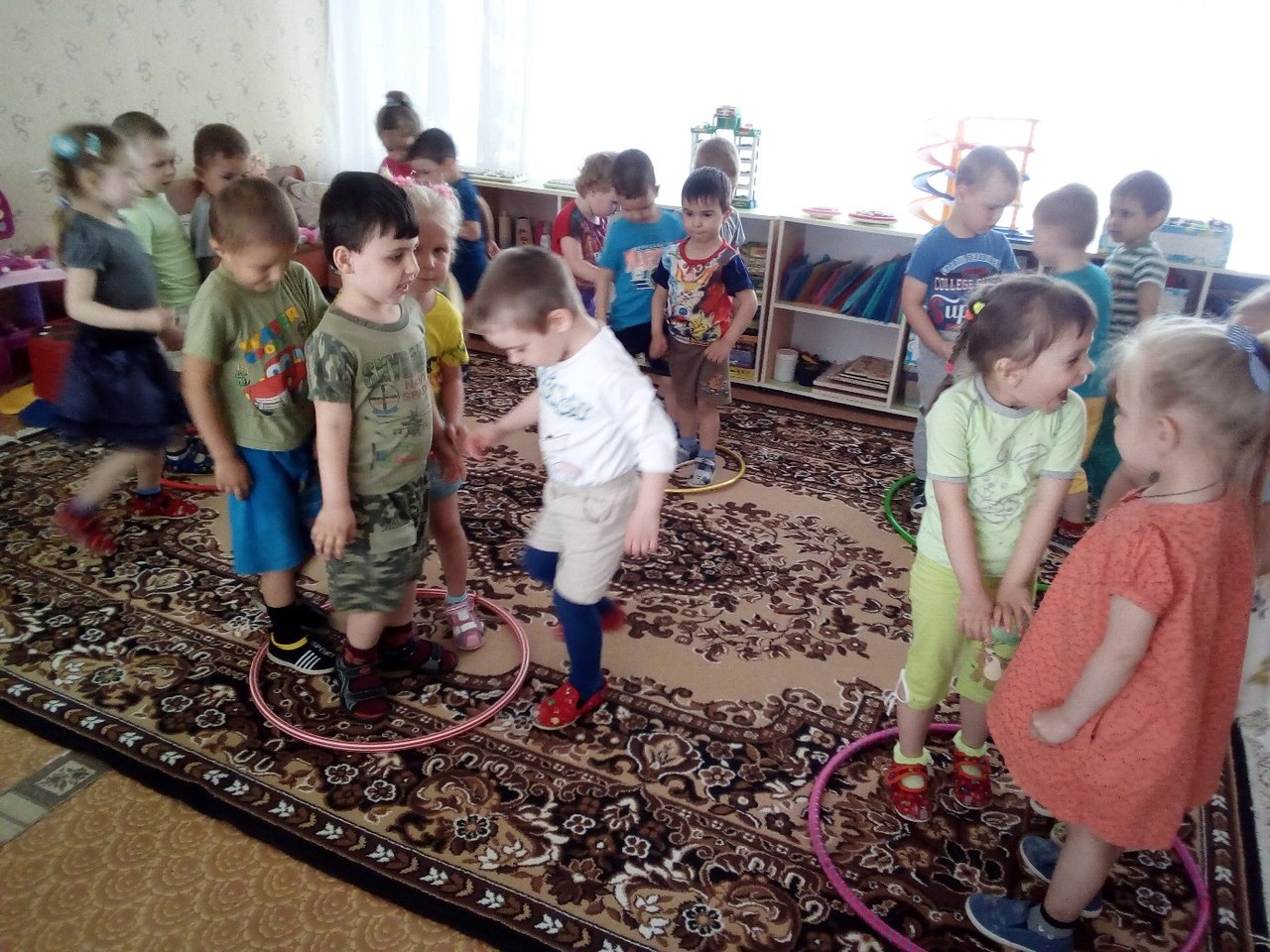 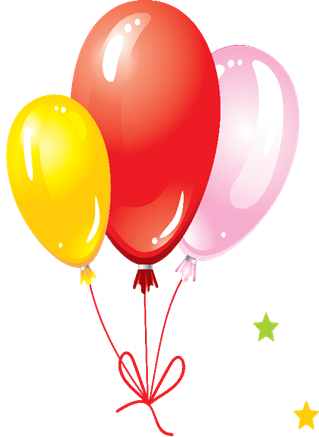 ЦЕНТР РАЗВИТИЯ РЕЧИ
В центре развития речи имеются игры на развитие звуковой культуры речи, грамматического строй речи, формирования словаря, опорные картинки для пересказа текстов, схемы для составления дошкольниками описательных рассказов, картотека артикуляционных игр и упражнений, игры для развития связной речи.
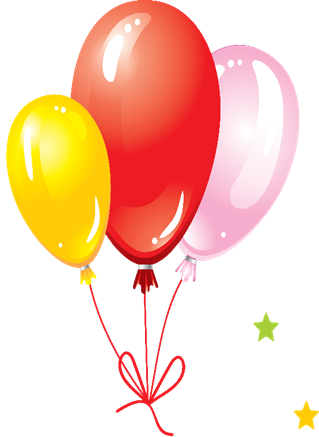 ЦЕНТР ТЕАТРАЛИЗОВАННОЙ ДЕЯТЕЛЬНОСТИ
В театральном уголке размещаются ширма, маски сказочных персонажей, кукольный, пальчиковый и настольный виды театра. Дети- большие артисты, поэтому с радостью участвуют  в постановках и   удовольствием выступают в роли зрителей.
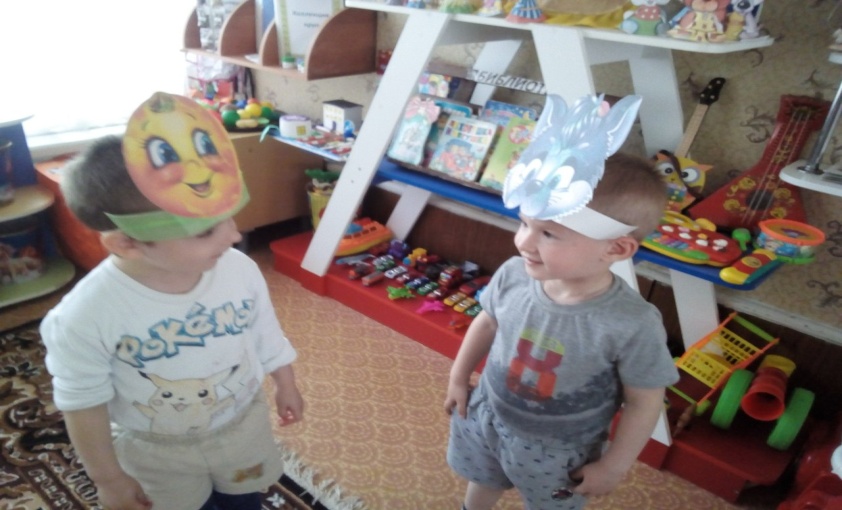 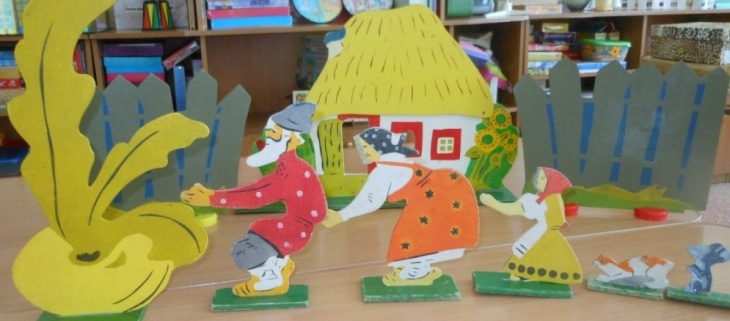 ЦЕНТР МАТЕМАТИКИ
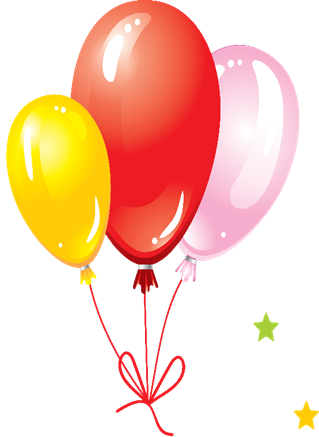 В центре размещен разнообразный занимательный материал, чтобы каждый ребенок смог выбрать для себя игру по интересам. Это настольно печатные игры: логические таблицы, лабиринты, «Мы считаем», «Сравни и измерь», «Запоминай-ка», «Подбери схему»; игры для развития логического мышления: «Составь узор», «Сложи квадрат», «Танграм»; игры на составление целого из частей; домино «Цвет и форма»; «Геометрическое лото»;  счетные палочки, счеты, часы. Все они интересны и занимательны.
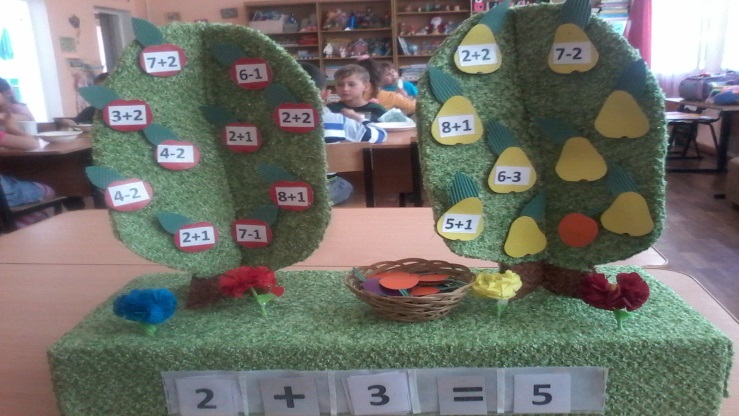 Уголок первоклассника
Информационная подготовка ребенка к обучению в школе, как правило, начинается еще задолго до самого момента поступления в первый класс. Поддерживать и развивать растущий интерес к предстоящему школьному обучению поможет правильно организованная развивающая среда. В настоящий момент в подготовительной группе организован уголок будущего первоклассника.
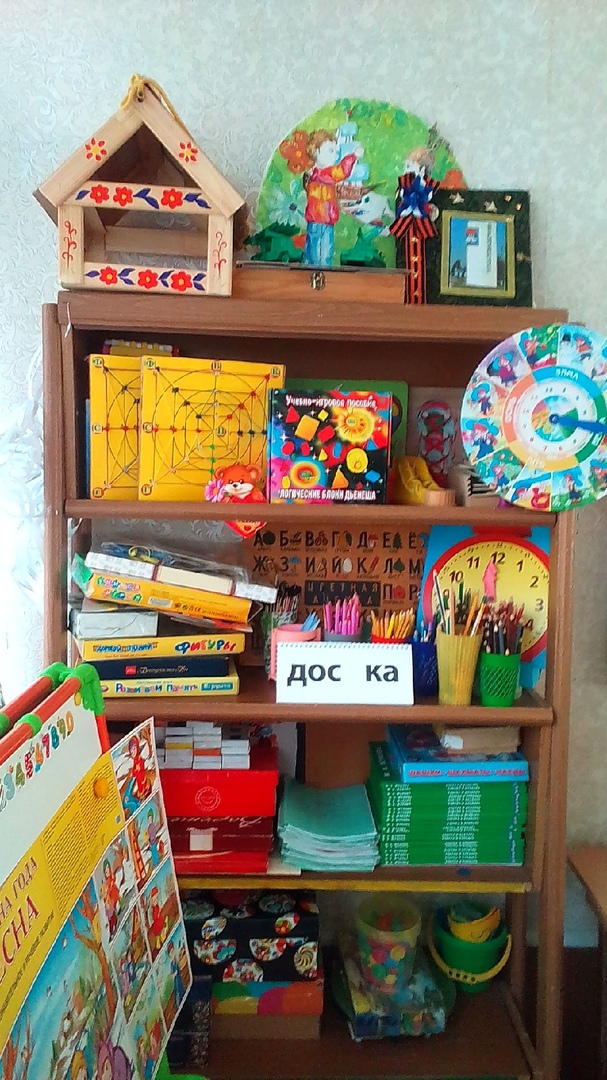 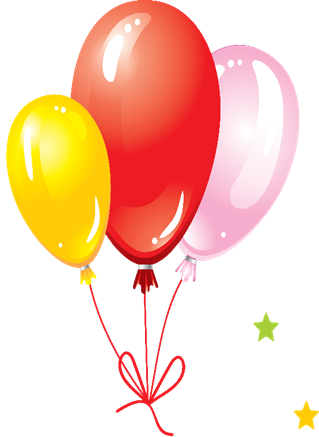 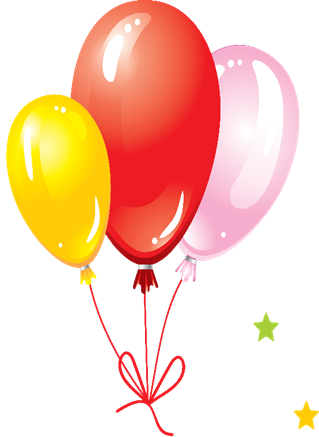 ЦЕНТР КОНСТРУИРОВАНИЯ
Сосредоточен в одном месте и занимает немного пространства. Содержимое центра конструктивной деятельности (конструкторы разного вида, кубики, крупный и мелкий деревянный строительный материал, схемы и чертежи построек) позволяет организовать конструктивную деятельность с большой группой воспитанников, подгруппой  и индивидуально, развернуть строительство на ковре либо на столе. Дети, особенно мальчики, всегда с удовольствием занимаются постройками , обыгрывая их, комбинируя с другими видами деятельности.
Центр музыкальной деятельности
В музыкальном уголке имеются разнообразные детские музыкальные инструменты, дидактические игры на развитие музыкального слуха, магнитофон, аудио записи музыкальных произведений , сценические костюмы.
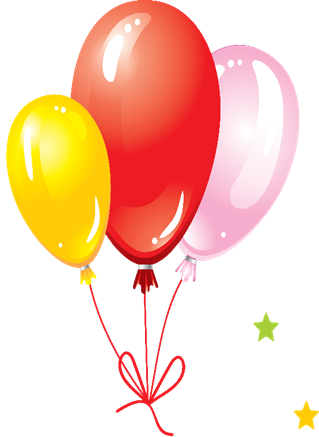 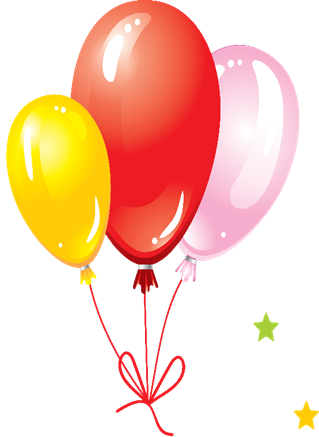 Центр развивающих игр
Центр развивающих игр направлен на развитие речи, сенсорного восприятия , мелкой моторики рук, воображения. Комплектация: наборы палочек разного цвета, разнообразные пазлы,  игрушки – шнуровки, множество видов мозаик, лото по разным темам , настольно-печатные игры и  др.
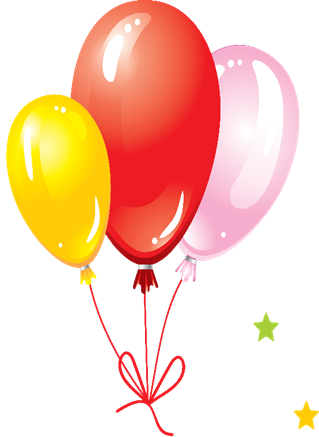 Разнообразие и богатство сенсорных впечатлений, возможность свободного подхода к каждому центру в группе способствует эмоциональному и интеллектуальному развитию воспитанников
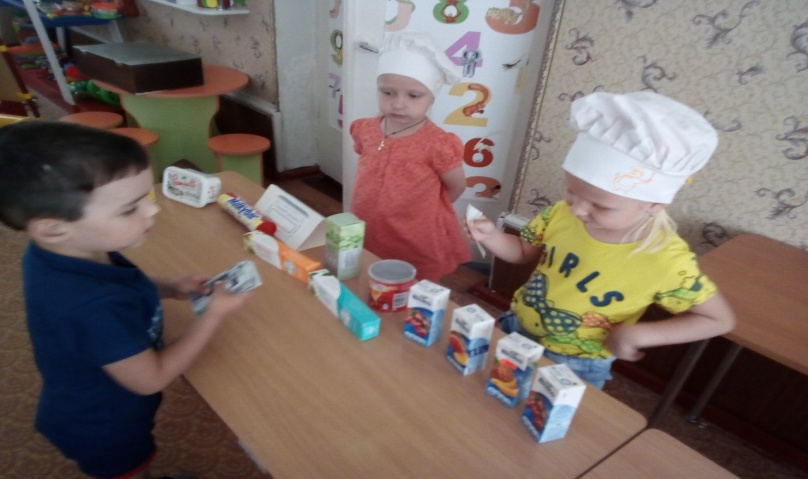 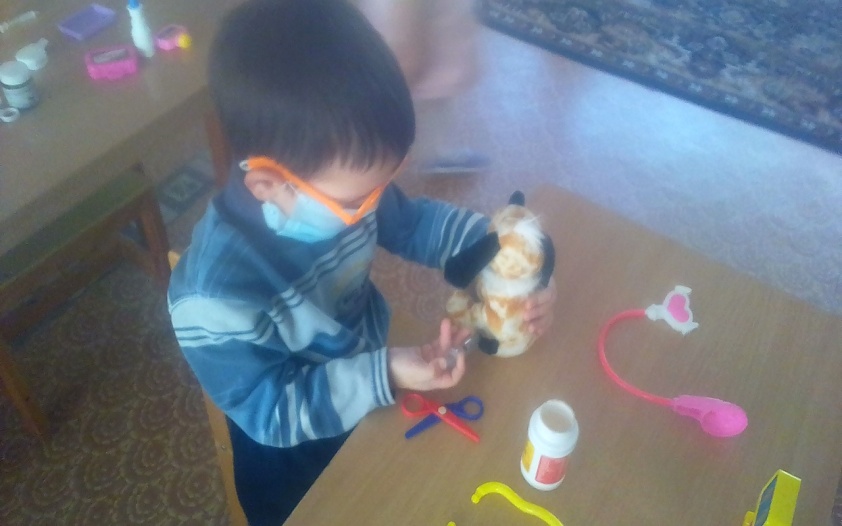 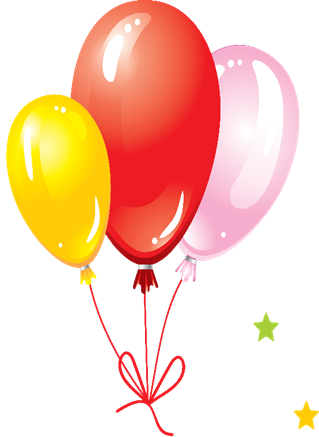 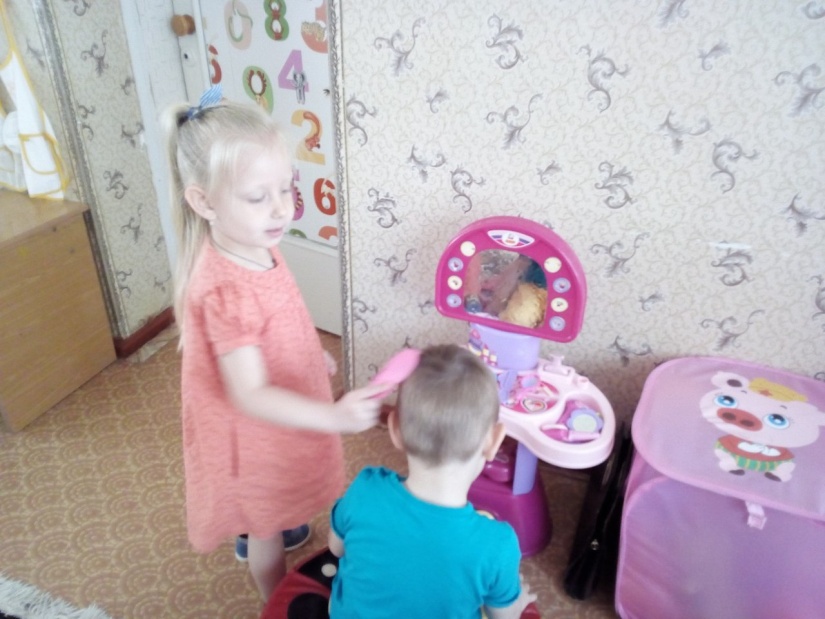 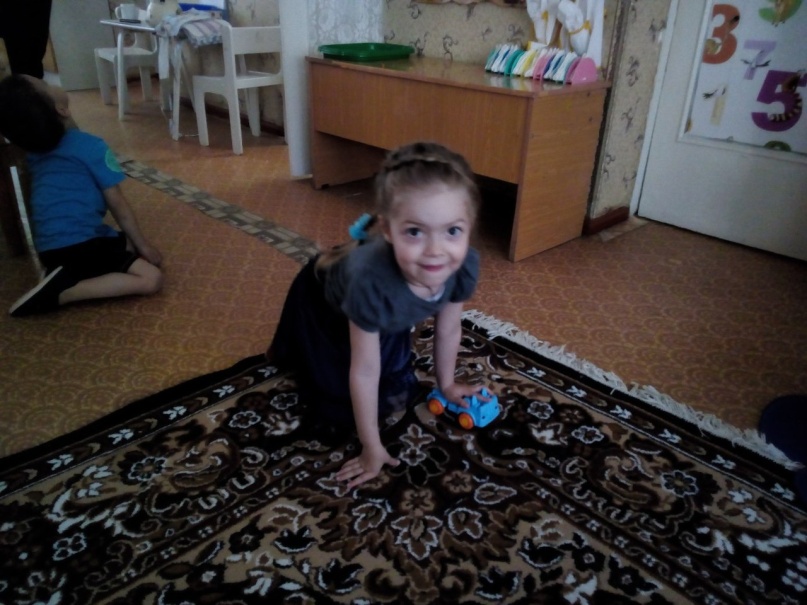 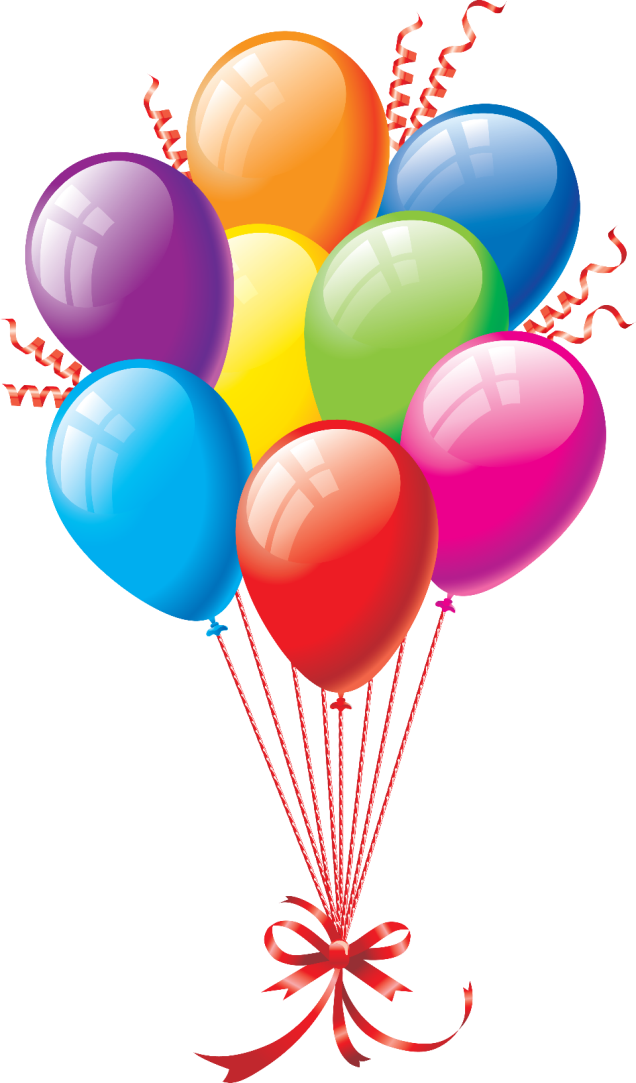 Спасибо!
19